Verktyget "Vår arbetsmiljö"
Instruktion
Verktyget Vår arbetsmiljö hjälper arbetsgruppen att steg för steg kartlägga arbetsmiljön. Det är en bra utgångspunkt i det löpande systematiska arbetsmiljöarbetet. Tillsammans går ni igenom områden som påverkar er vardag. Ni skapar samsyn kring:
- Vad som fungerar bra- Vad som kan förbättras- Vilka områden som ska prioriteras
Verktyget passar för en arbetsplatsträff, APT, eller liknande möte och tar cirka en timme att gå igenom.
Instruktion
Metod: 
Det finns 18 områden, välj först ut några områden ni vill prata om,
	-  vad som fungerar bra grönt
	-  vad som kan förbättras  rött 

När ni tagit ställning till områdena gör ni gemensamt en prioritering av vad ni vill arbeta vidare med under året, både vad som är värt att bevara och vad ni behöver förändra. På flertalet områden finns det länk till stödmaterial som man kan använda för att fortsätta arbete med de prioriterade områdena. Förslagsvis arbetar man med områdena kontinuerligt på APT.
Resultat: era prioriterade områden blir en utgångspunkt för er handlingsplan.
Relationen med dem vi är till för
Handlar om relationen till och kommunikationen med patienter, brukare, klienter, anhöriga etc. på vår arbetsplats. Att krav och förväntningar kommuniceras klart och tydligt mellan oss och dem vi arbetar för
Planering av arbetet
Handlar om planering av arbetet, från nya ärenden till daglig planering och medarbetarnas delaktighet. Även kortsiktig och långsiktig planering av verksamheten som syftar till att minska osäkerhet och öka kontroll.
Arbetsrutiner
Handlar om de rutiner som finns för att klara arbetsplatsens krav och olika situationer som uppkommer. Känner vi till vad som ska göras när vi ställs inför en oväntad händelse på arbetsplatsen?
Bemanning
Handlar om hur bemanning och schemaläggning genomförs och fungerar. Gäller arbetsfördelning, kompetens, schemaläggning, vikarietillsättning, semesterplanering med mera.
Stödmaterial:
Sunt arbetsliv- Krav och resurser
Balans mellan krav och resurser
Kraven behöver vara i balans med resurserna. Det kan vara balans även om kraven är höga, men det krävs att till exempel rätt kompetens och andra typer av resurser möter kraven, och att vi vet var vi ska vända oss för att få hjälp och stöd i arbetet. Resurser kan utöver rätt kompetens kan vara arbetsmetoder, arbetsredskap, tydligt arbetsinnehåll, bemanning, socialt stöd, möjlighet till kontroll och möjlighet till återhämtning.
Stödmaterial:
Sunt arbetsliv- Friskfaktorer
Främjande och förebyggande arbete
Handlar om i vilken mån insatser vidtas för att främja hälsa och förebygga ohälsa på arbetsplatsen. Förebyggande innebär arbete med arbetsmiljön så att inte ohälsa eller skador ska uppstå genom att inventera risker och sätter in åtgärder för att minimera riskerna. Med främjande menas att arbeta med det som redan är bra, i detta sammanhang pratar man ofta om friskfaktorer. Genom att inventera, bevara och utveckla det friska stimuleras trivsel, utveckling och prestation. Främjandet fokuserar på att erbjuda och möjliggöra medan förebyggandet fokuserar på att avvärja och skydda.
[Speaker Notes: Svår fråga.. Men bra då vi har som mål att arbeta mer främjande..]
Stödmaterial:
Återhämtning- Sunt arbetsliv
Tid för återhämtning
Handlar om vår möjlighet att ta pauser under dagen, att ha tillräckligt med tid för återhämtning mellan arbetspassen och möjlighet att ta ut avtalsenlig semester. Pauser i arbetet är inte endast fikaraster utan även stunder när man får variation i arbetet genom exempelvis andra arbetsuppgifter (har man ett arbete som är känslomässigt påfrestande kan man variera med rutinmässiga uppgifter). Variation I tempo under arbetsdagen är också att ett bra sätt att skapa variation.
Stödmaterial
Utvecklingssamtal
Alla kan bidra till lärande- Sunt arbetsliv
Utveckling och lärande
Handlar om utveckling och lärande i arbetet, både individuellt och kollektivt. Att vårt arbete erbjuder tillfällen för egen och gemensam reflektion, utveckling och lärande.
StödmaterialAPT-mall
Stödmaterial-utveckla APT
Delaktighet
Handlar om möjligheten att vara delaktig i verksamheten, till exempel när det gäller arbetsmiljöfrågor. Att det finns fungerande arbetsplatsträffar och/eller andra typer av möten där vi som medarbetare har möjlighet att vara delaktiga.
Stödmaterial
Teamets betydelse- Sunt arbetsliv
Samarbete och förståelse
Handlar om samarbetet på arbetsplatsen. Om att det ska vara ett respektfullt och öppet samarbete i vår verksamhet.
StödmaterialBättre möten- Sunt arbetsliv
Kommunikation
Handlar om gemensamma arbetssätt, kommunikation och samarbete i arbetsgruppen eller på arbetsplatsen, tillgång till dokumentation och information, förekomst av möten och hur möten upplevs
Stöd och handledning
Handlar om vår möjlighet till stöd och handledning från både arbetskamrater och chefer i det dagliga arbetet.
StödmaterialÅterkoppling- Prevent
Återkoppling på arbetsinsats
Handlar om att det bör finnas regelbunden återkoppling och dialog mellan medarbetare och chefer, liksom mellan arbetskamrater och patienter, brukare, klienter, kunder, elever och anhöriga med flera.
Stödmaterial:
Rutin arbetsskador och tillbud
Tillbud och arbetsskador
Handlar om hur vi hanterar och rapporterar tillbud och arbetsskador. Ett tillbud är en händelse som skulle kunna ha orsakat en skada. Har vi fungerande rutiner om det inträffar ett tillbud eller en arbetsolycka?
Stödmaterial:
Rutin mot hot och våld
Hot och våld
Handlar om förekomst av eller risker för hot och våld från brukare, anhöriga, patienter, elever, klienter med flera samt hur sådana situationer hanteras på arbetsplatsen. Om att det finns kända rutiner för att förebygga hot och våld, liksom att vi vet hur vi ska hantera situationer där hot och våld kan förekomma. Även sociala medier kan vara en arena för hot och våld.
Stödmaterial:
Digironden- Sunt arbetsliv
Digital arbetsmiljö och IT-stöd
Handlar om hur datorer och IT-system påverkar arbetsmiljön. Att det finns fungerande IT-system som stödjer det arbete vi utför och att vi har tillräcklig kompetens för systemen.
Fysisk arbetsmiljö
Fysiska arbetsmiljöfaktorer handlar om hur den faktiska arbetsplatsen ser ut och fungerar rent fysiskt. I vård och omsorg är till exempel arbetsutrustning och hjälpmedel en viktig del av den fysiska arbetsmiljön. Andra fysiska faktorer kan vara belysning, brandskydd, ergonomi, kemikalier, smittämnen, ljudmiljö, lokalernas planlösning och skick, luftkvalitet, personalutrymmen.
StödmaterialRutin och APT-material kränkande särbehandling och trakasserier
Rutiner och policy för kränkande särbehandling
Handlar om hur mobbning och kränkningar på arbetsplatsen förebyggs och hanteras. Att det finns en tydlig policy om kränkande särbehandling och vi som medarbetare vet vem man vänder sig till, och vilken hjälp man kan få, om kränkande särbehandling förekommer
[Speaker Notes: Länk till rutinen och till APT-material]
Frisk- och riskfaktorer
Skriv in era frisk- och riskfaktorer i er handlingsplan.
Rapport Systematiskt hälso- och arbetsmiljöarbete 2023
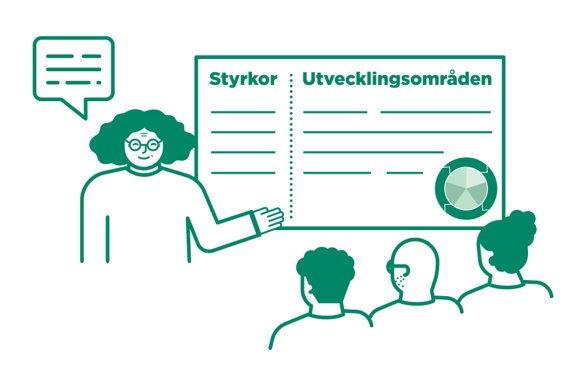 Kontakt
Äldre samt vård- och omsorgsförvaltningen, Göteborgs Stad